I have many 
feelings!
My name is:
This is a picture of me! I can paste one or draw myself.
Here are some feelings I may have.
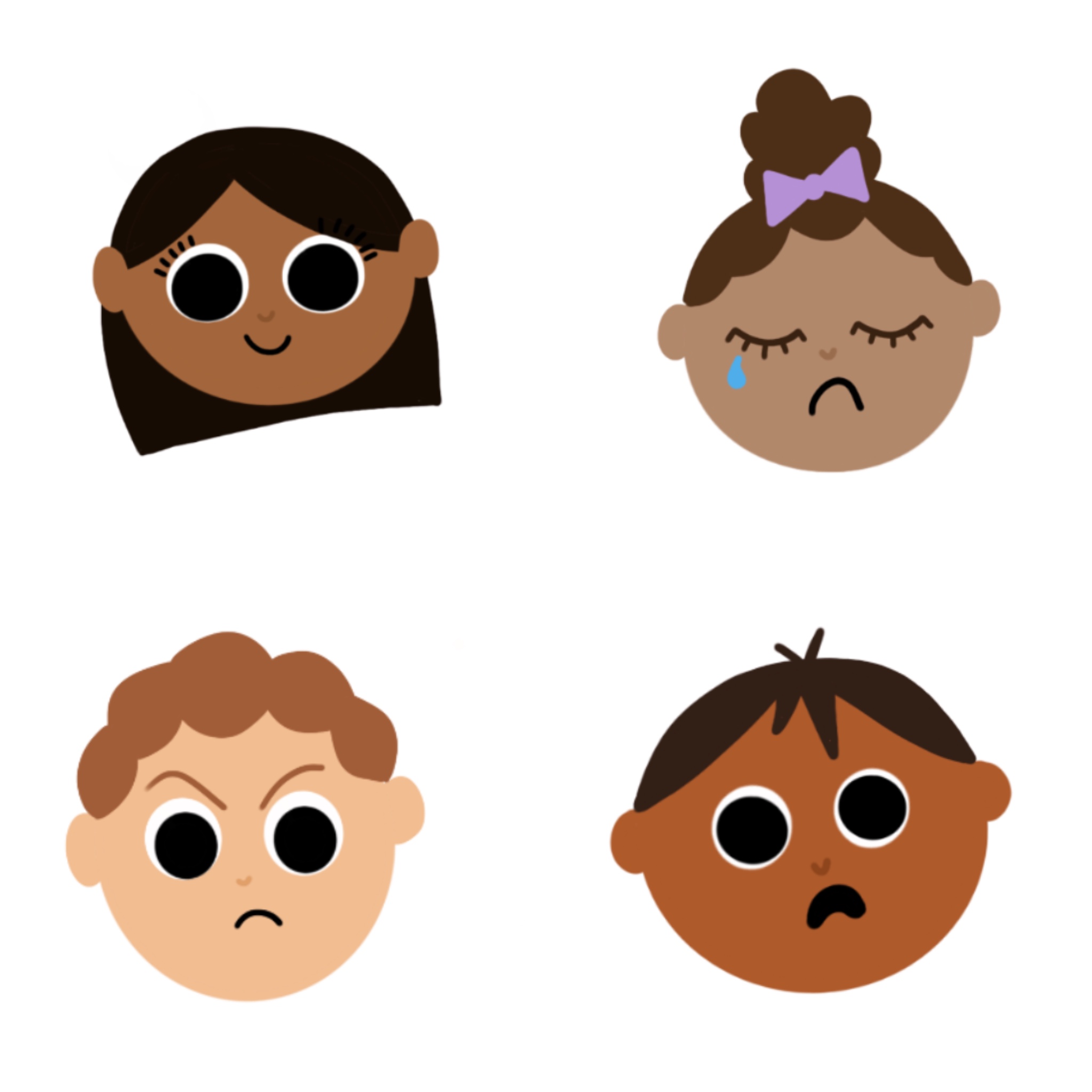 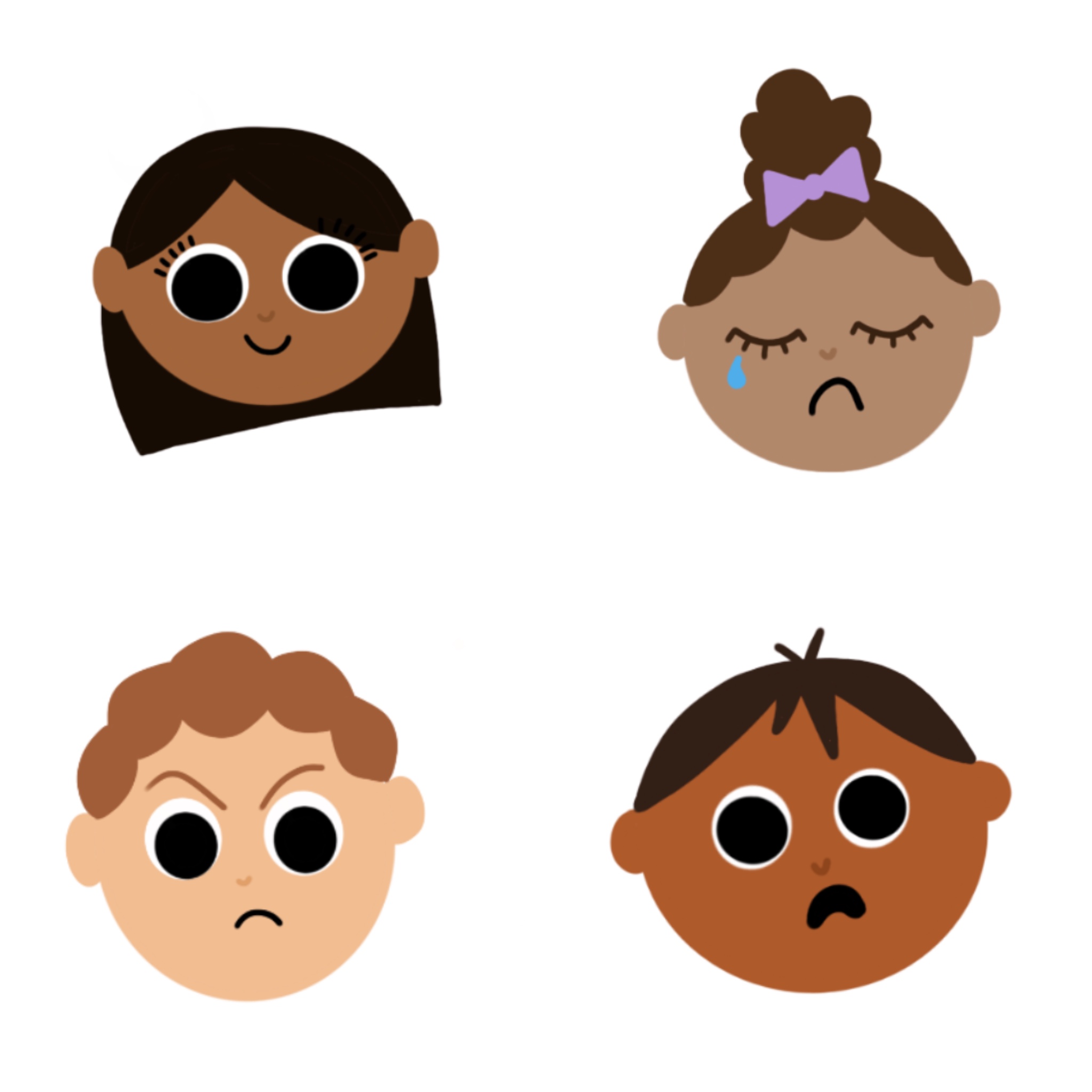 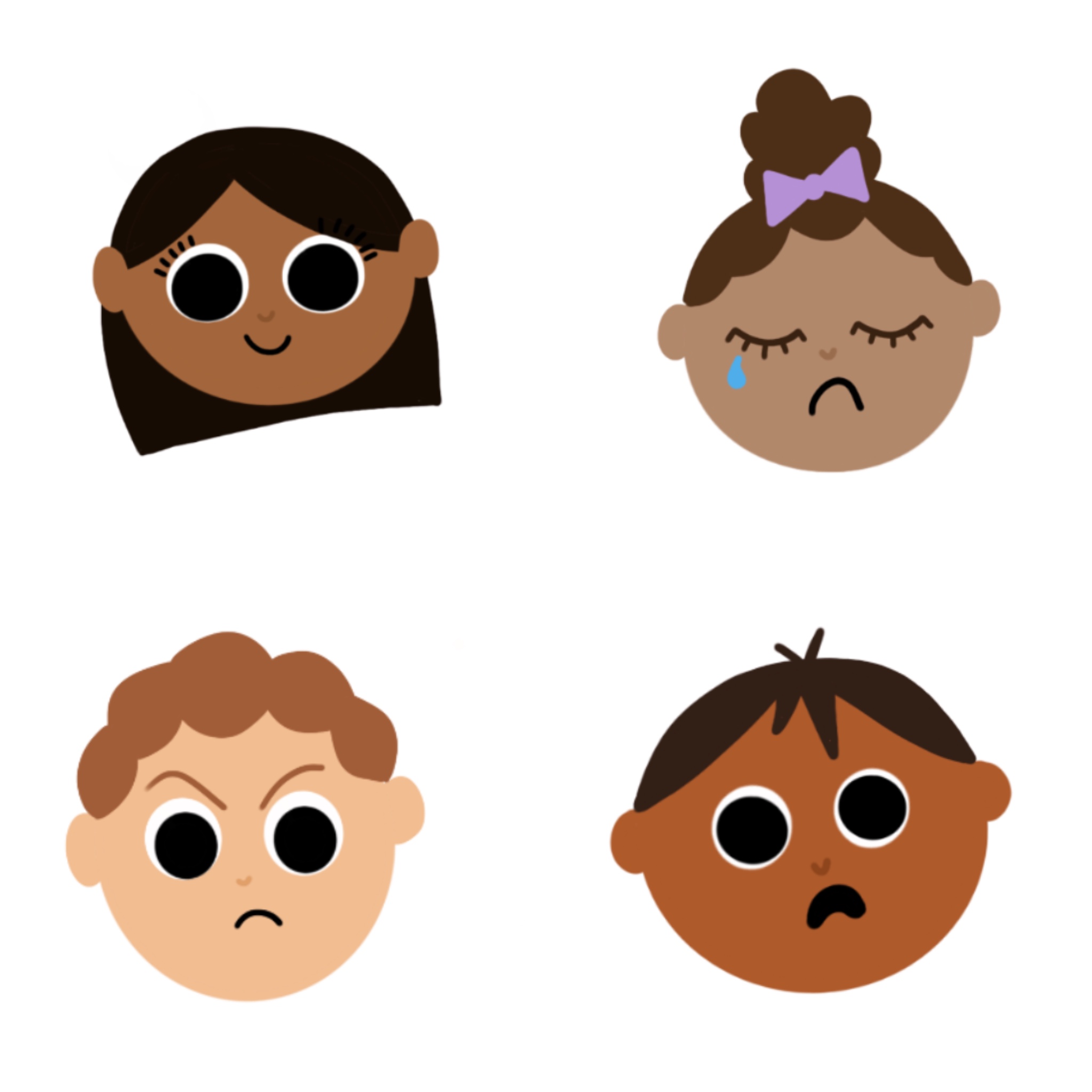 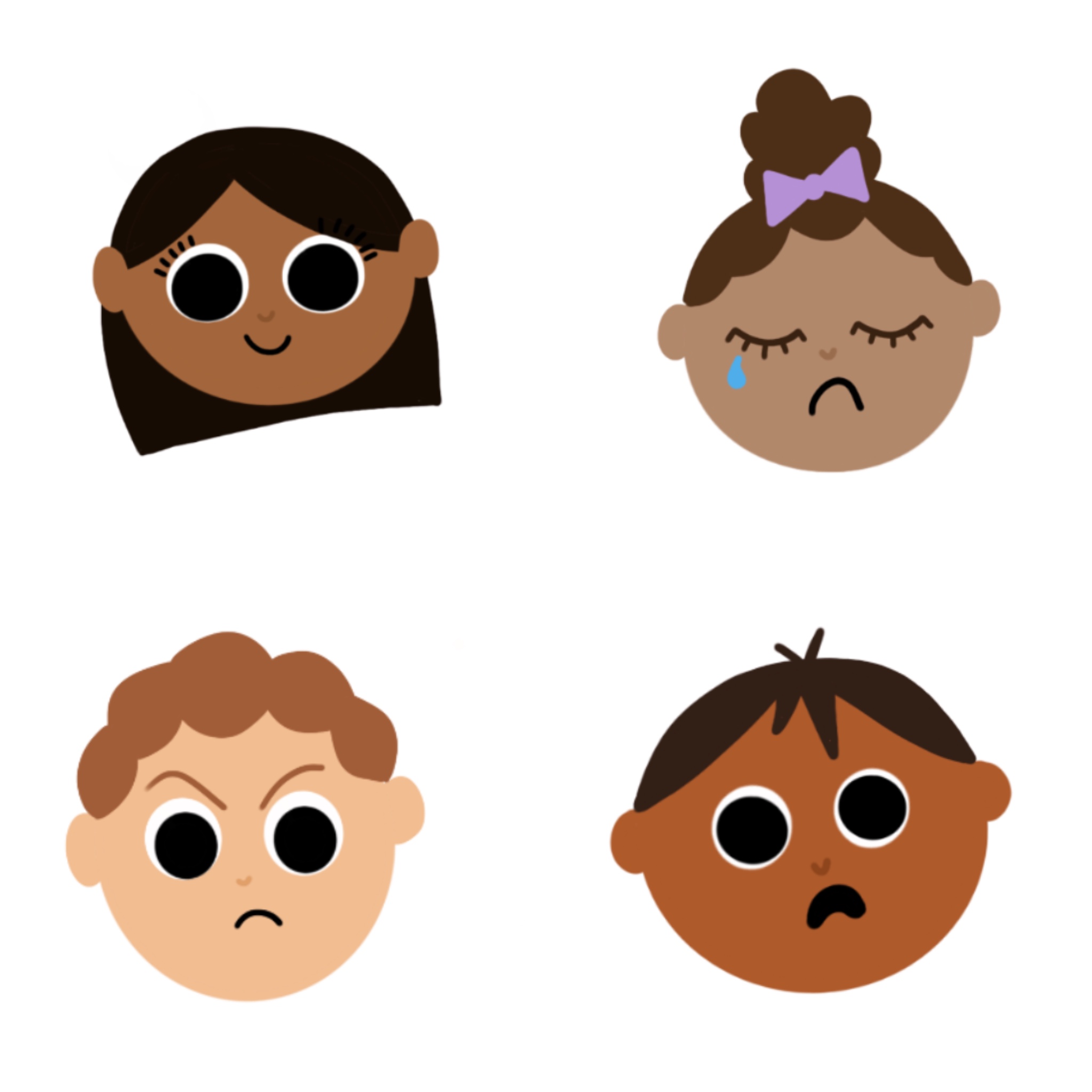 Sad
Scared
Mad
Happy
Graphic: Hannah Shack
Sometimes my feelings are small like a mouse
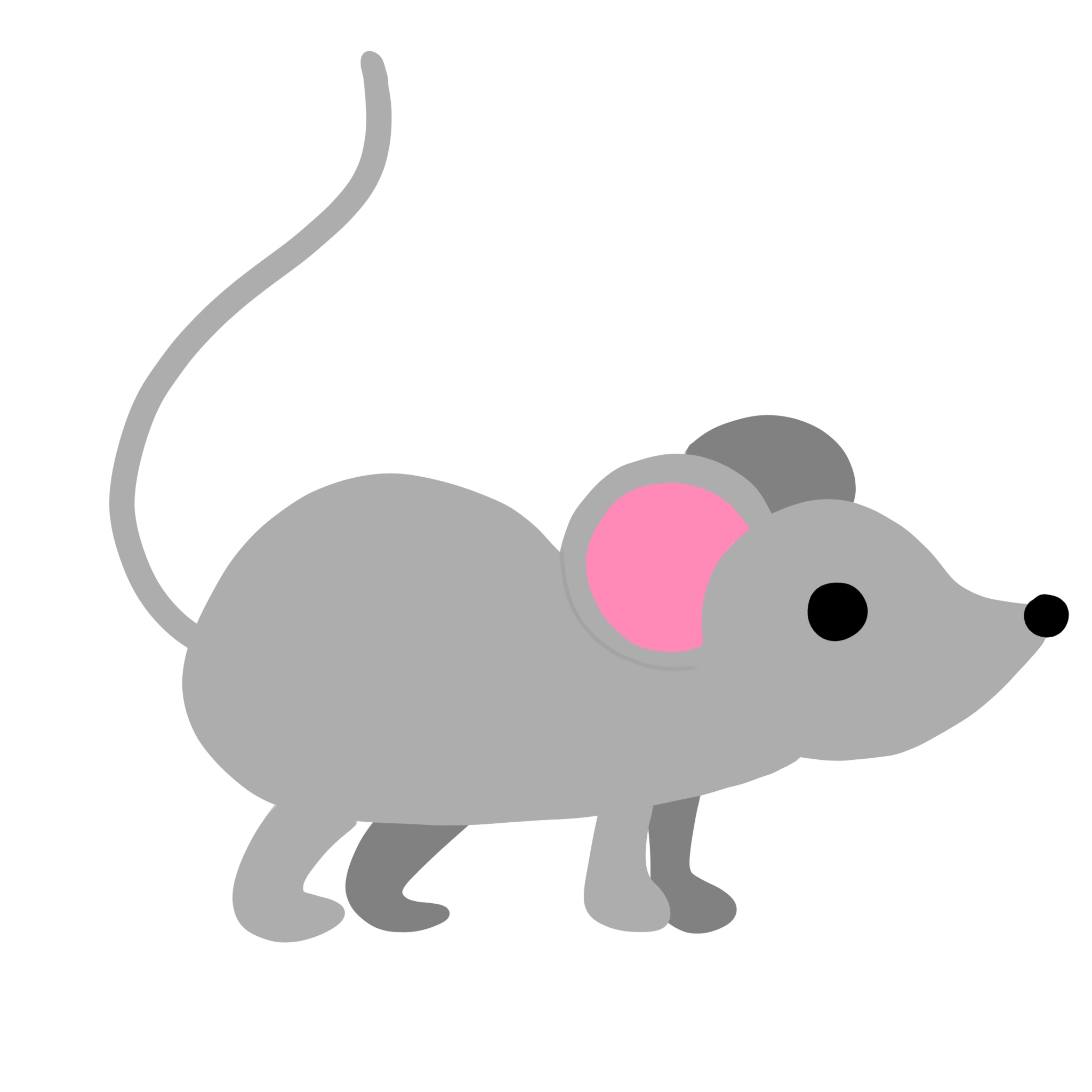 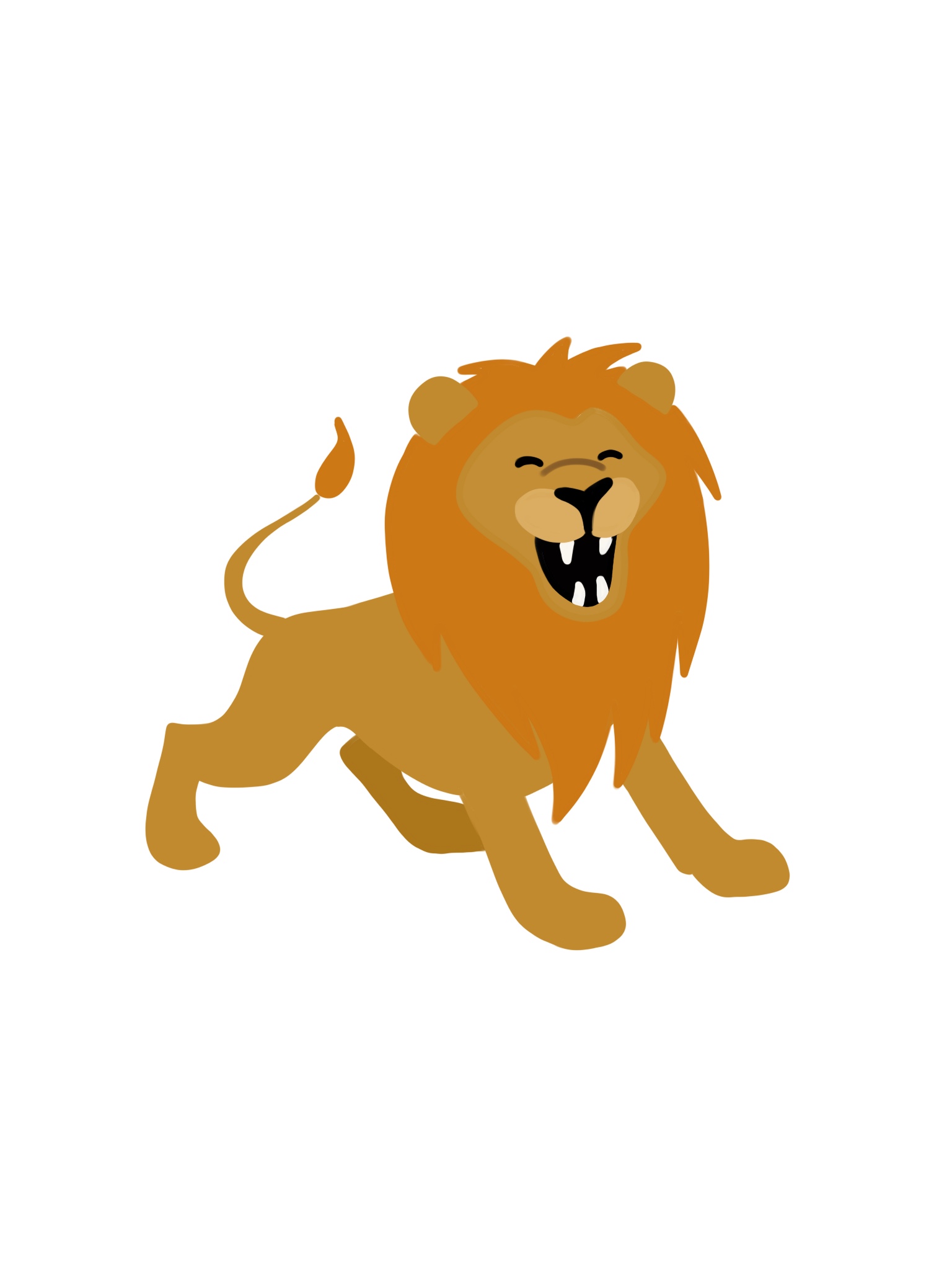 and sometimes BIG like a lion
Graphic: Hannah Shack
My feelings can change throughout the day.
This is one feeling I have now.
Feeling Word:
This is what my face looks like when I have this feeling.  I can draw my feeling or paste my photo here.
The  size of my feeling now is…
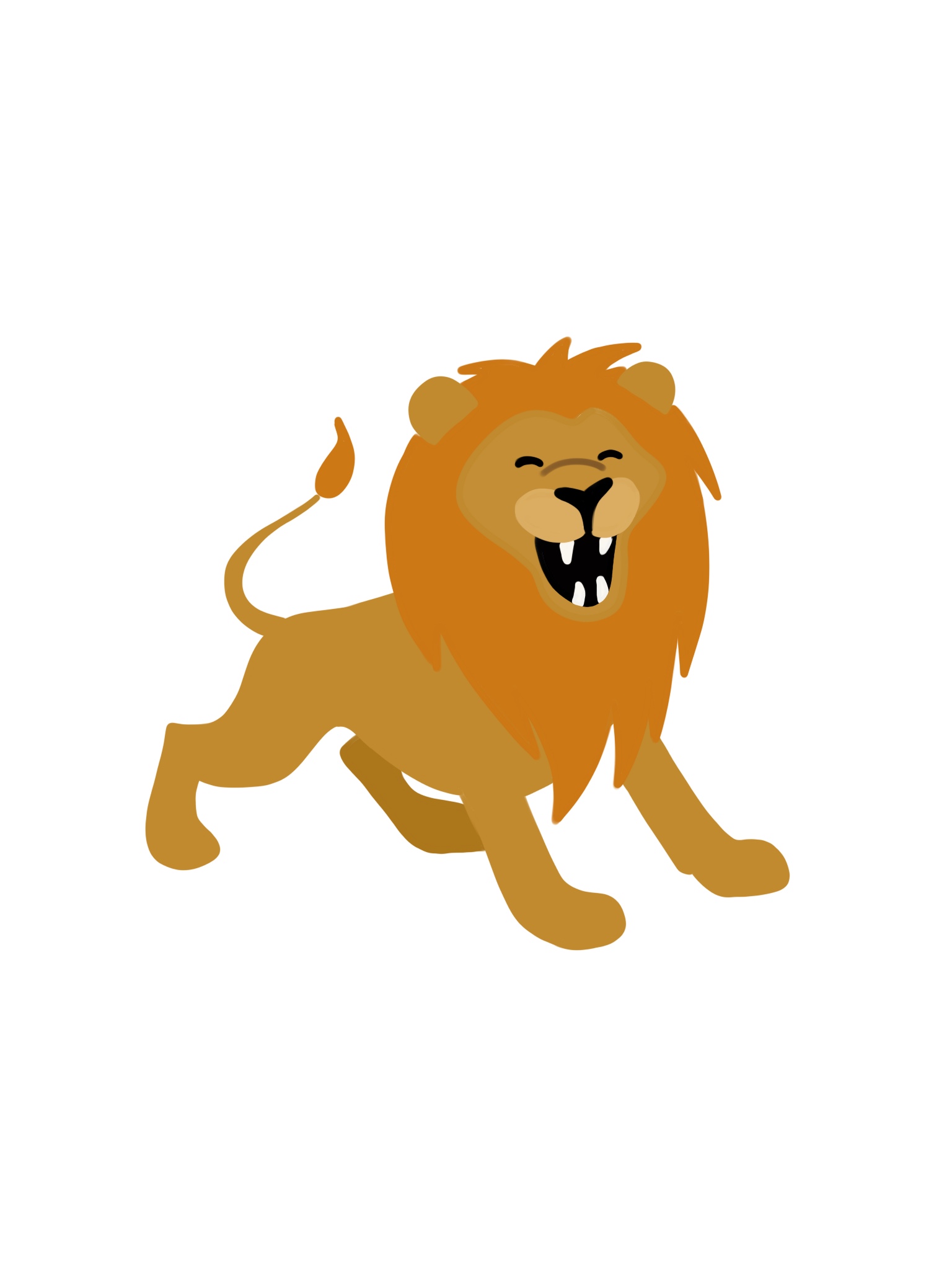 Big Feelings
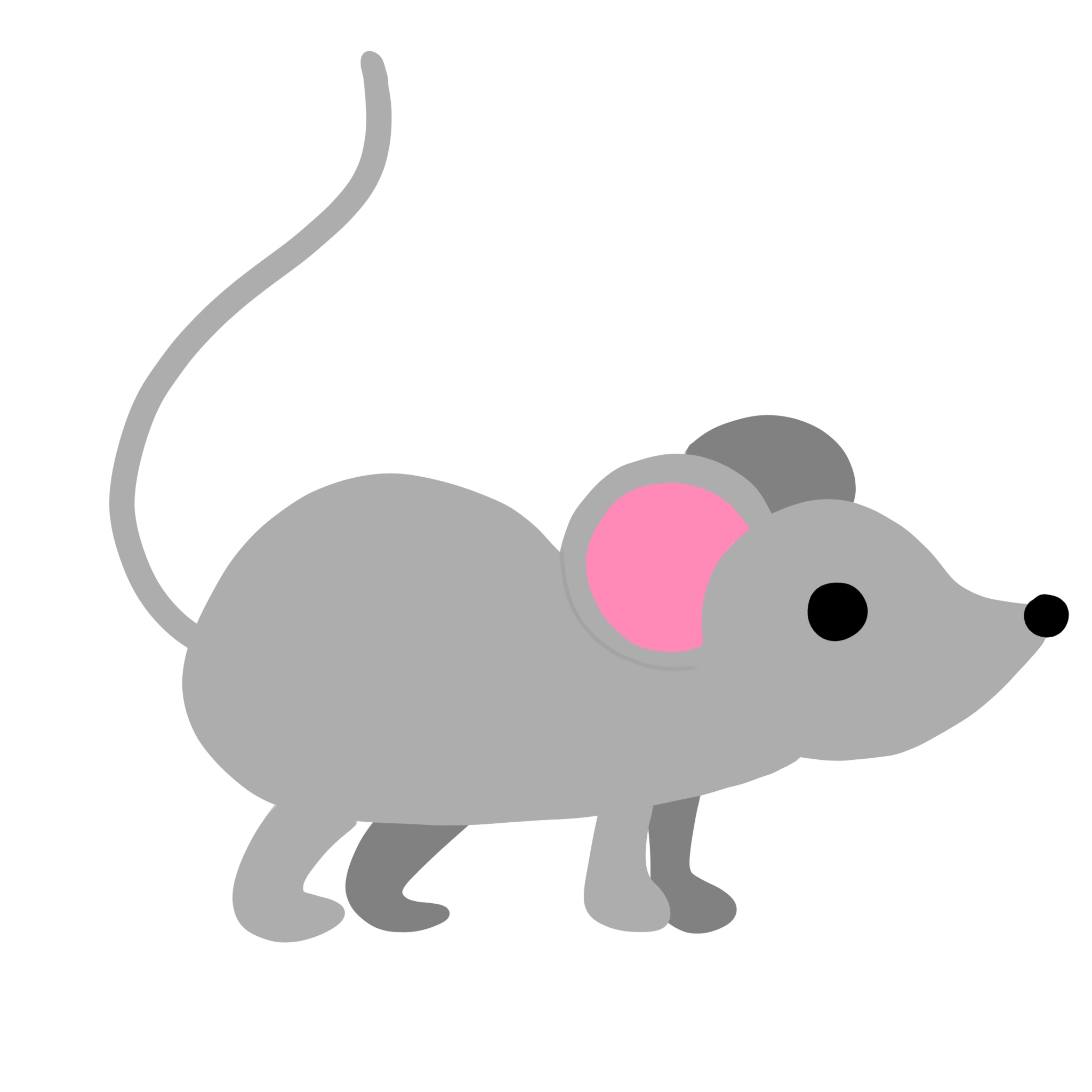 Small Feelings
Graphic: Hannah Shack
To be Safe and Strong it’s Important that I Learn to Feel Calm
When you are calm, you don’t have small or big feelings. 

When you are calm, you don’t feel worried or scared.

When you are calm, You feel still. You feel relaxed. You feel safe.
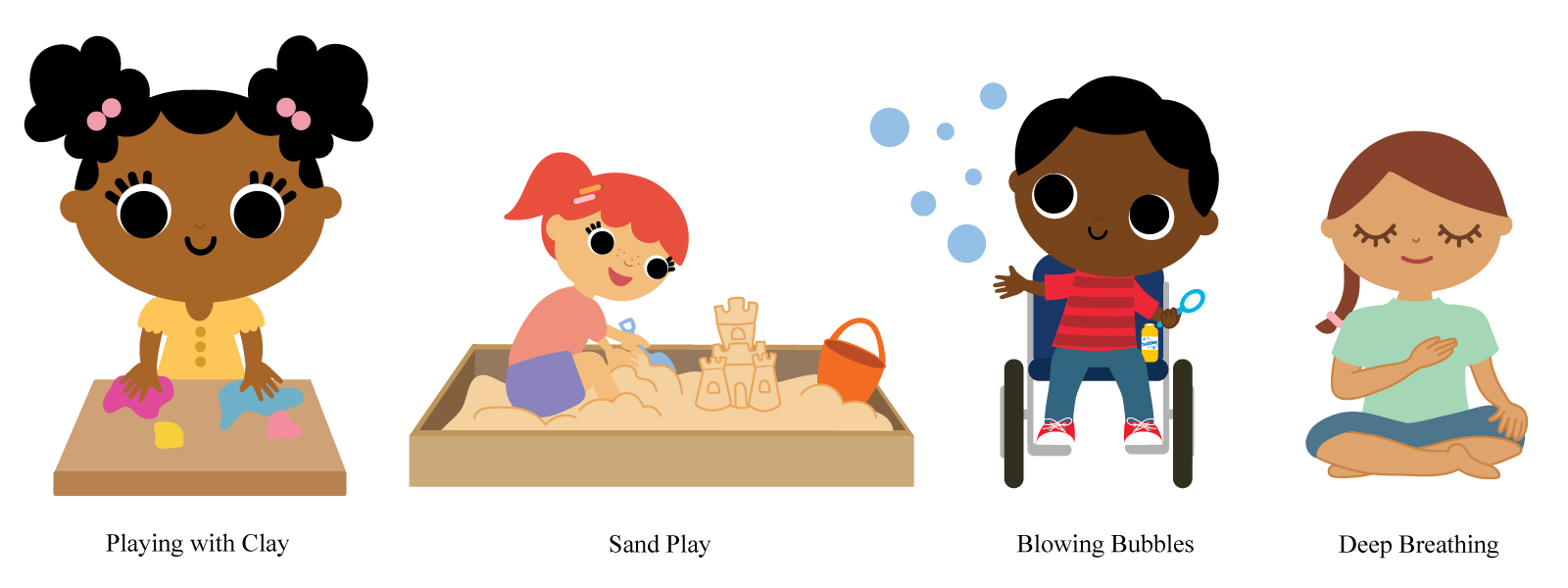 Graphic: Courtney Vickery
What are some things Adults can do to help my body feel calm and safe?
An adult can 
hold me
An adult can read a book to me
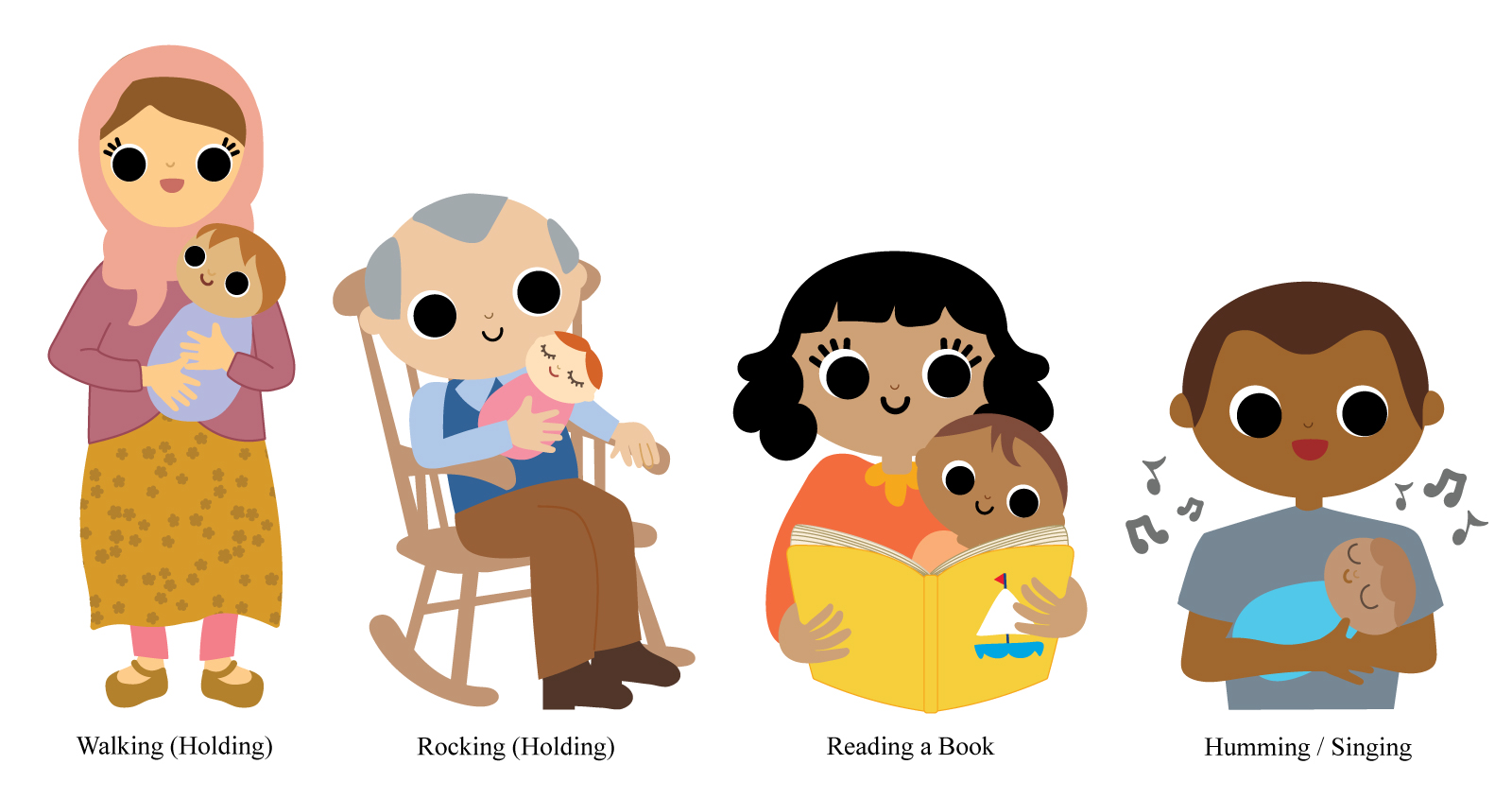 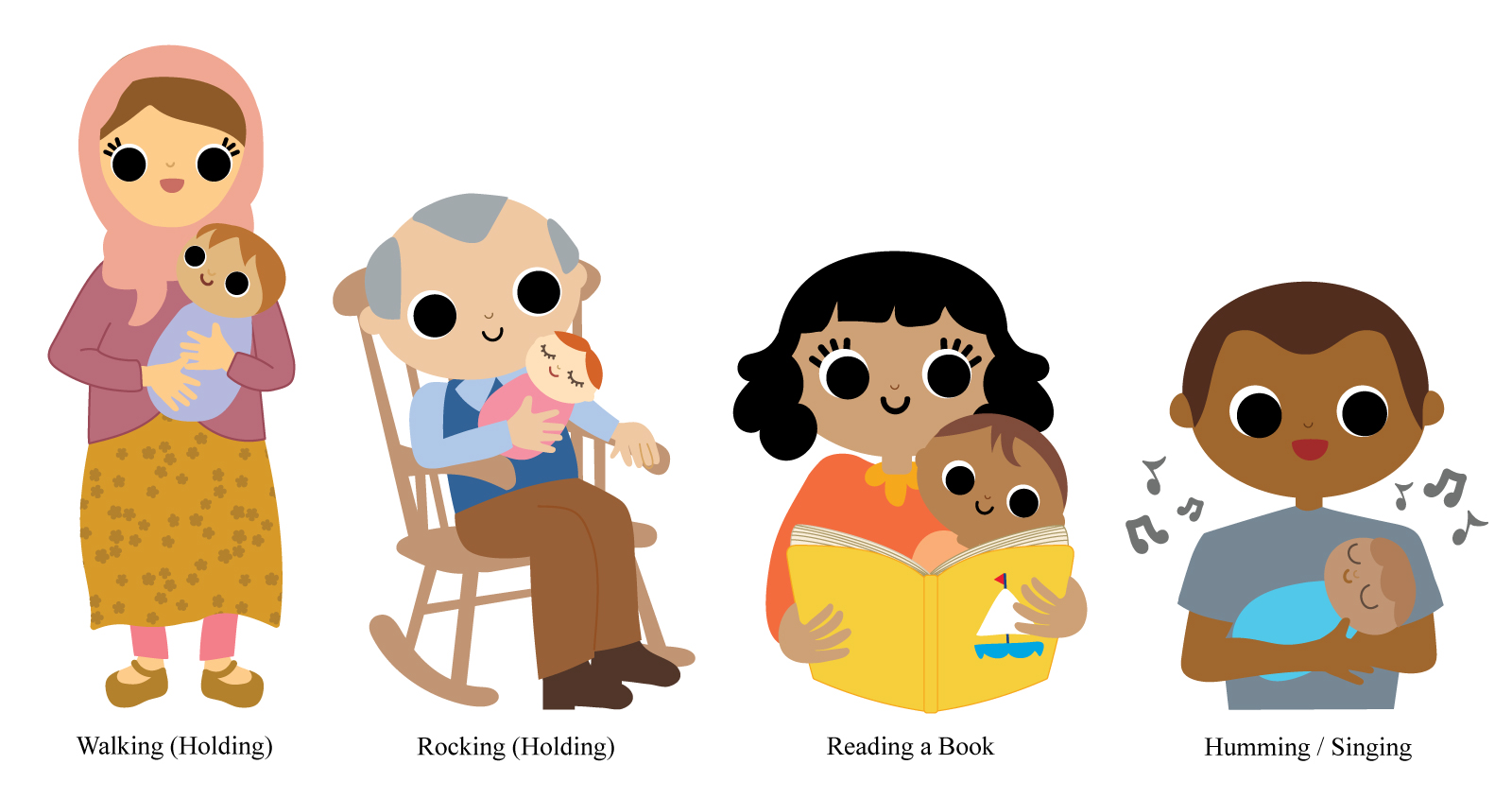 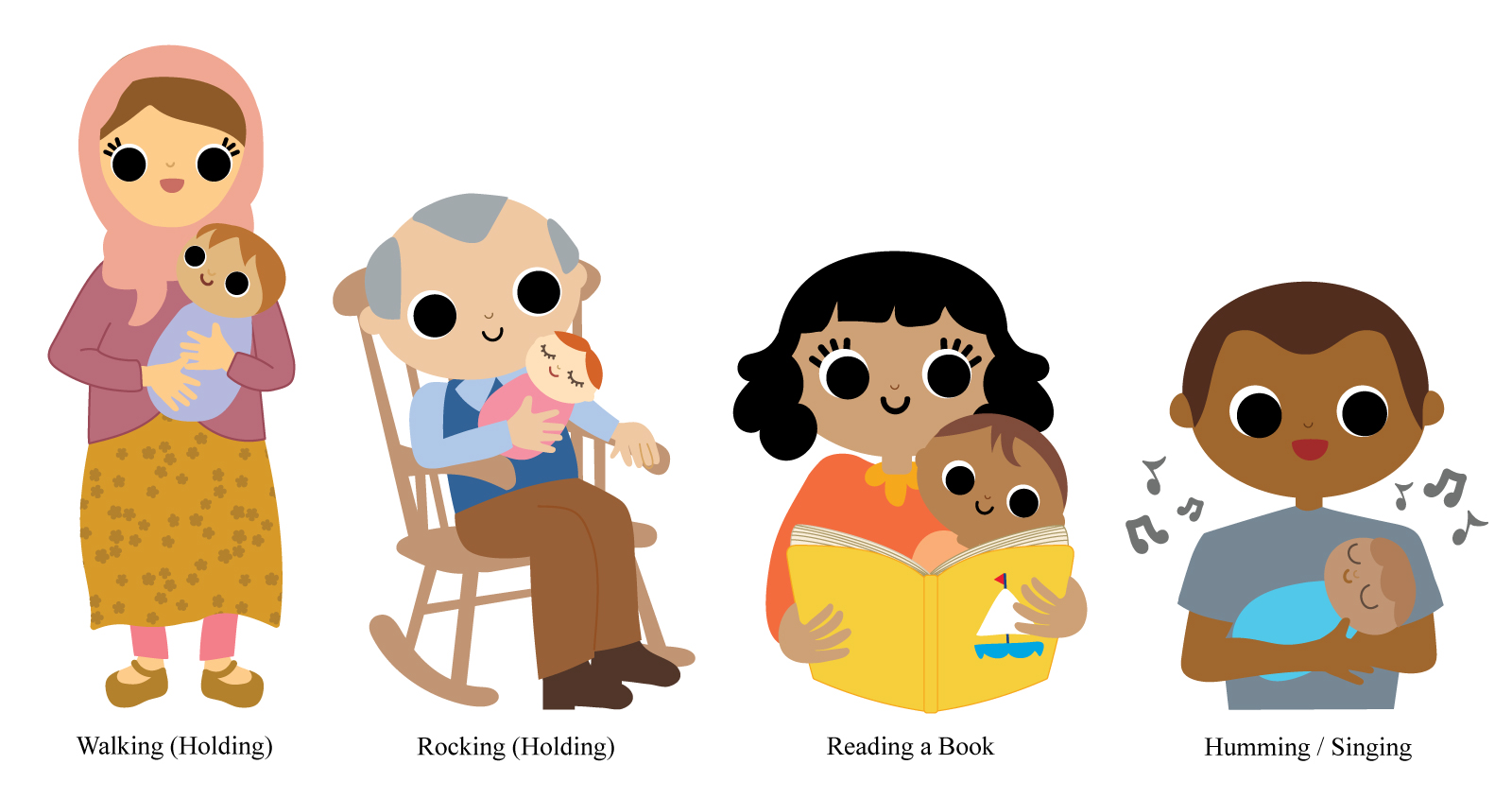 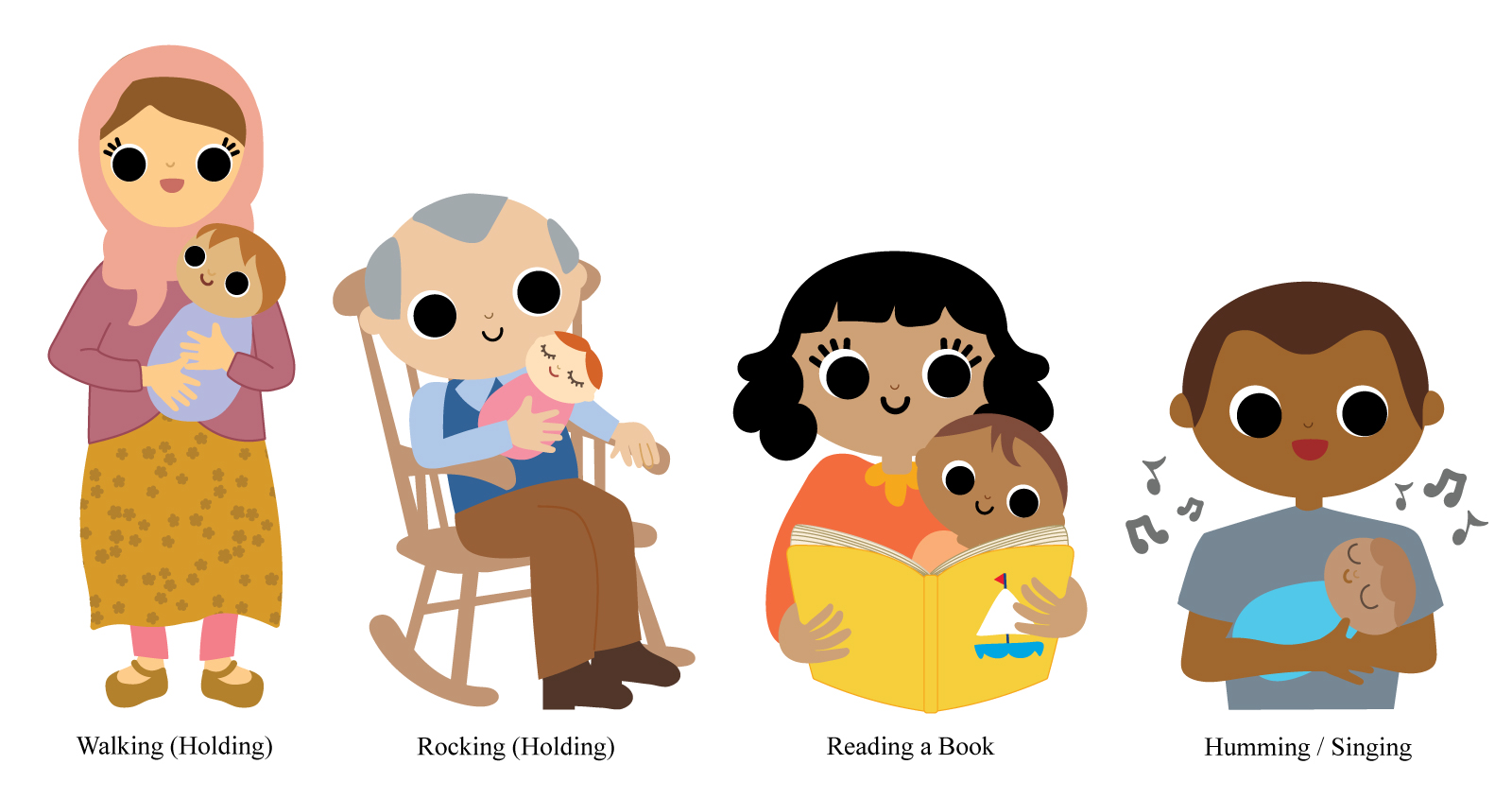 An adult can 
sing to me
An adult can sit and rock me
Graphic: Courtney Vickery
What are some things I can do to help my body feel calm and safe?
I can play with sand
I can blow bubbles
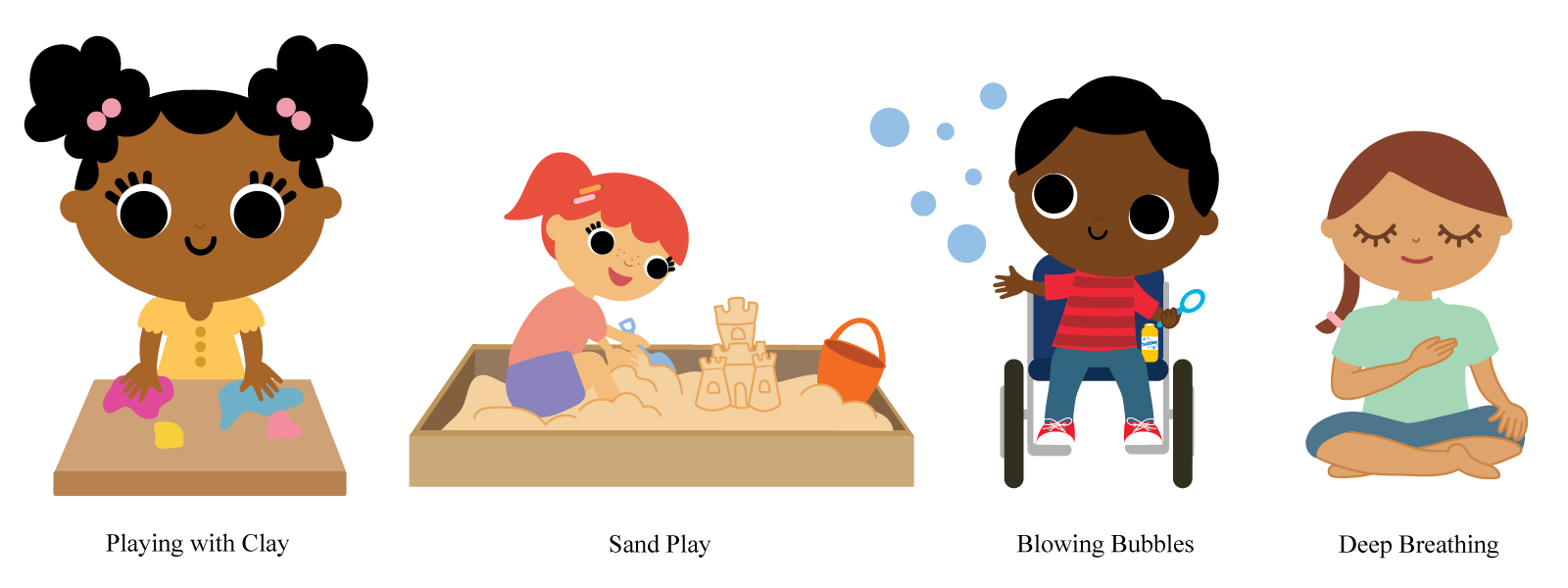 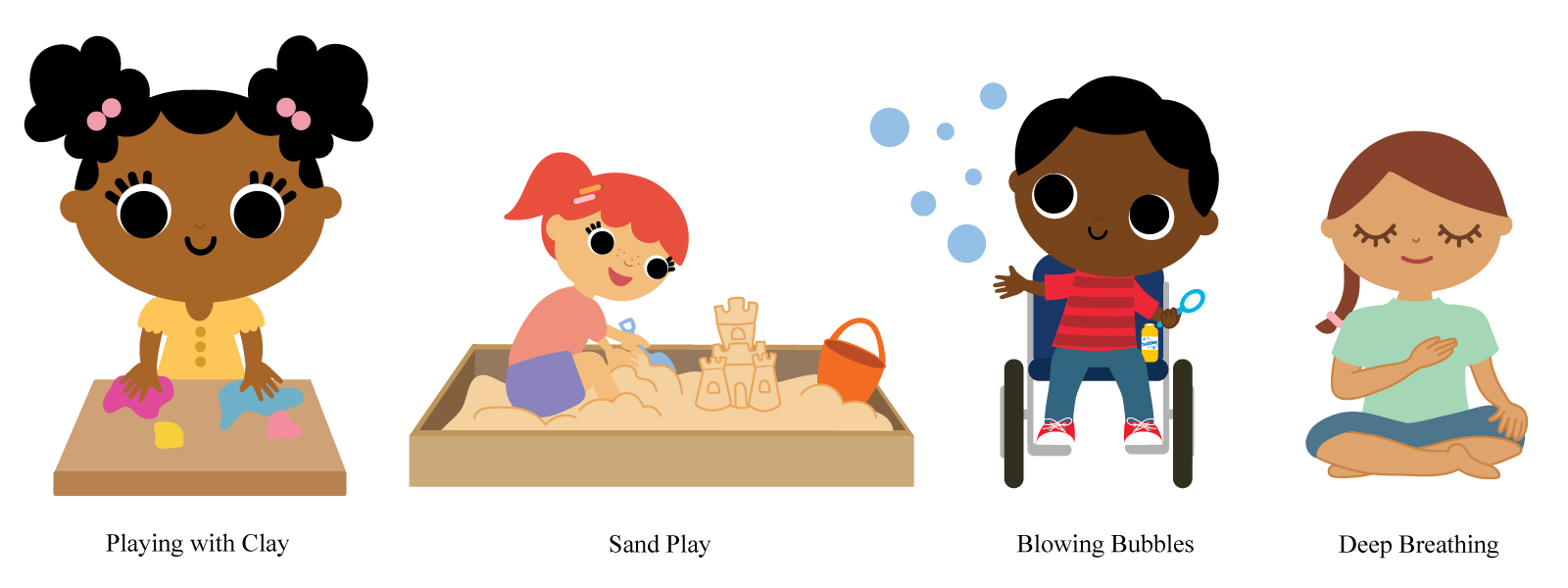 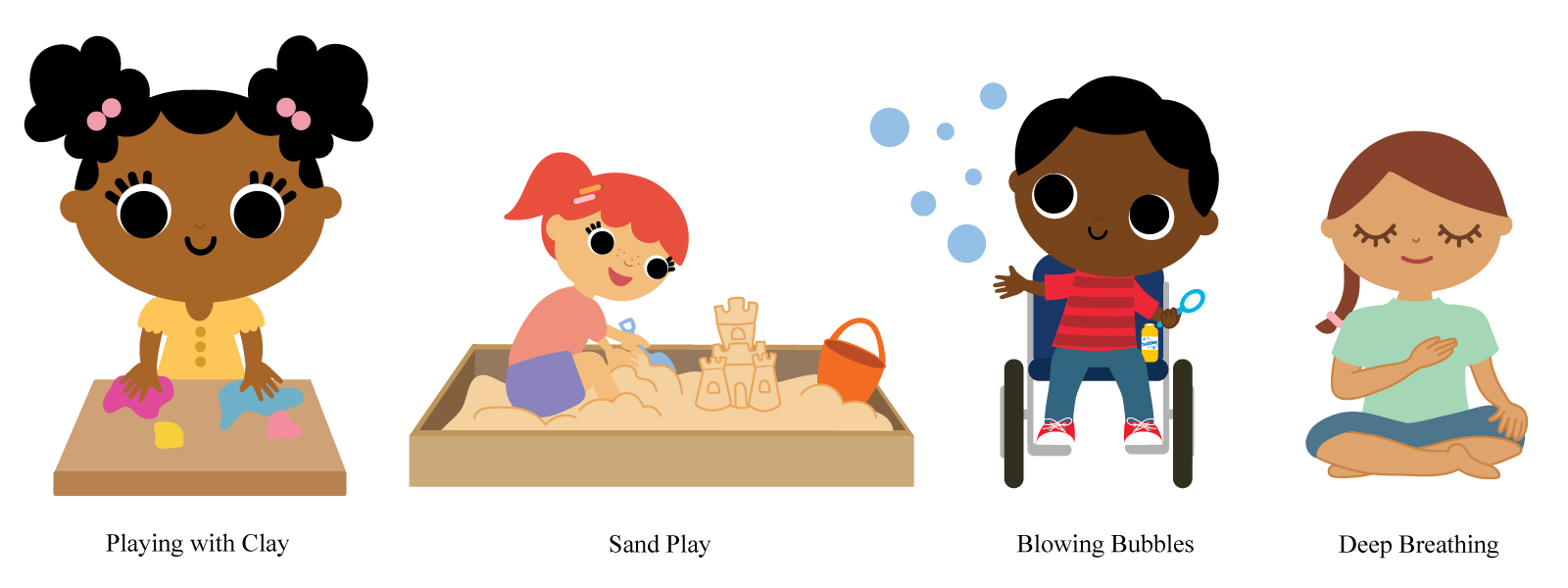 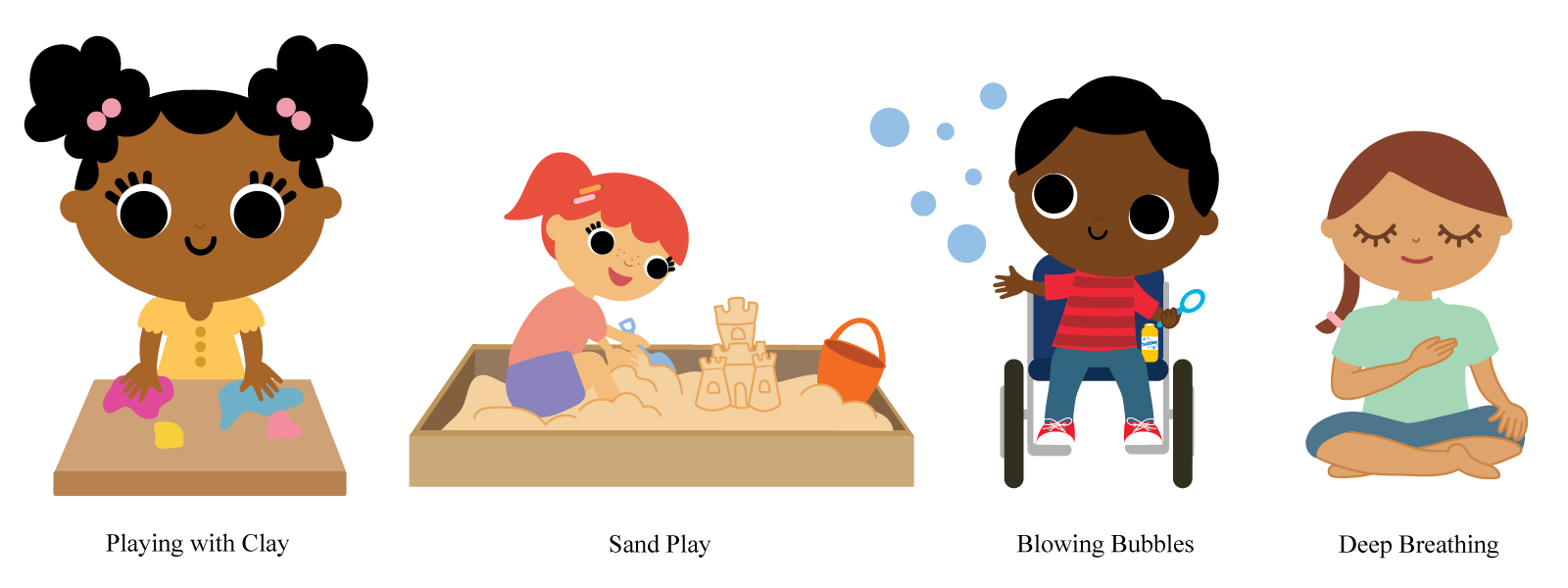 I can take deep breaths
I can play 
with clay
Graphic: Courtney Vickery
The End
This is what I look like when I am CALM
I can paste a photo of me looking calm or draw a picture.
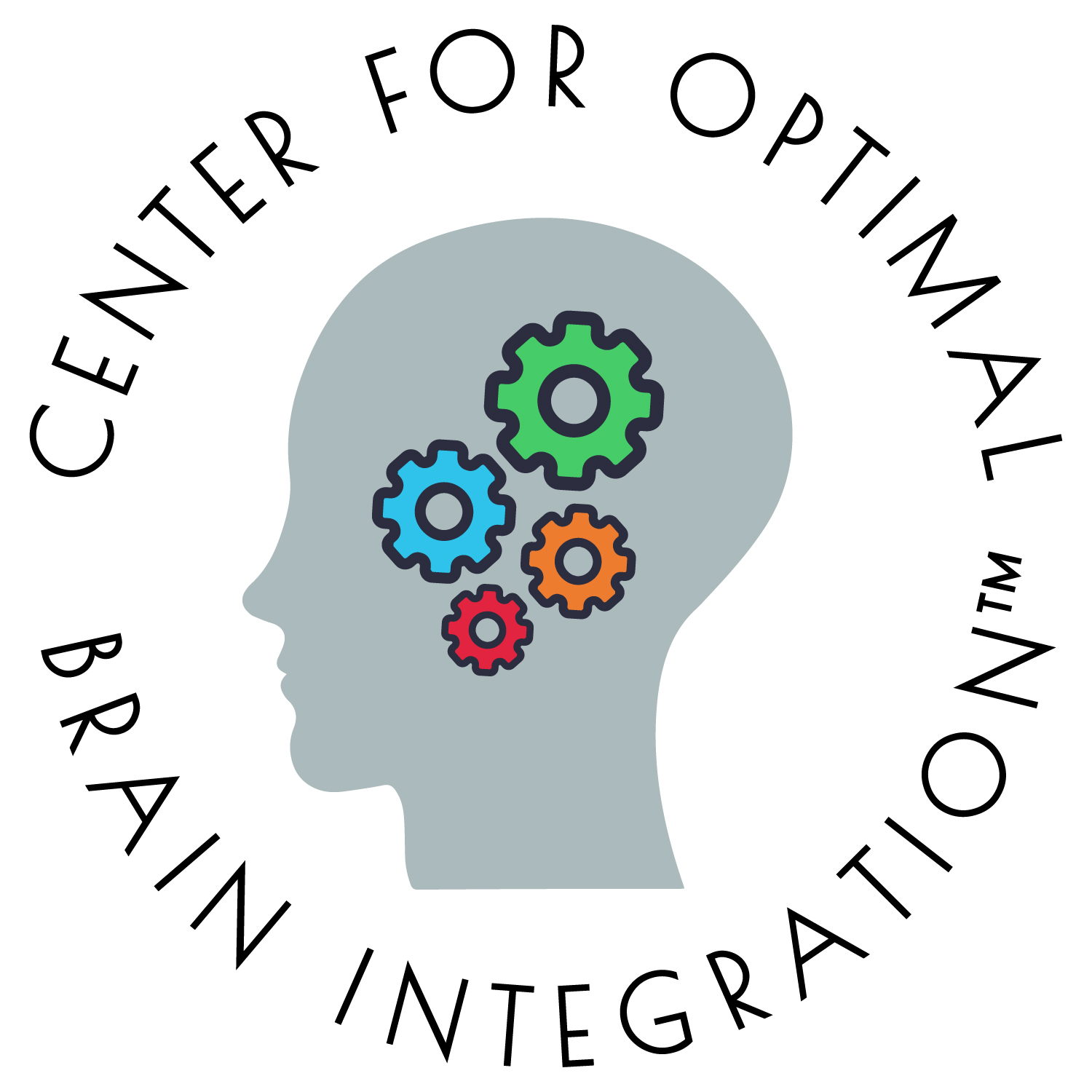 Developed by the Center for Optimal Brain Integration™ to promote emotional literacy and self-regulation for preschool children
For a downloadable version visit: www.optimalbrainintegration.com